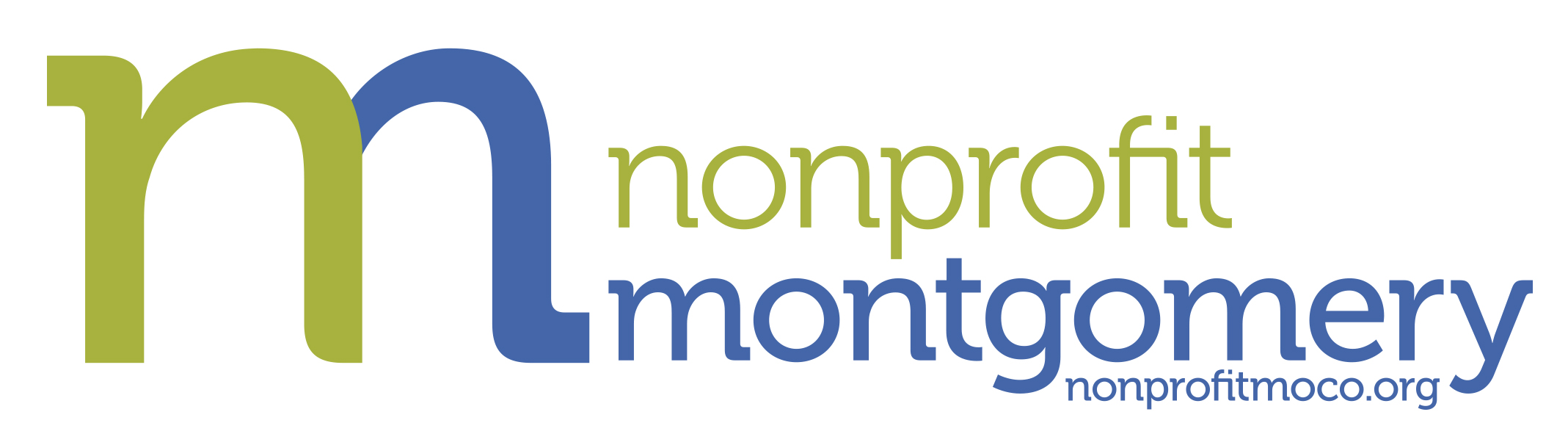 Updating Relief Opportunities
Franca Brilliant, Nonprofit Consultant
6/3/20
1
[Speaker Notes: What we are watching
Changes to PPP—House passed PPP Flexibility Act, key provisions:  extend loan forgiveness period, lower restriction on non payroll expenses to 40%, extend the rehiring deadline to align with the enhanced UI payments.  Don’t have full reaction from Senate yet. 
New stimulus package 
House Version
Senate differences, stalling on this in part because of extension of $600 extra unemployment, now due to expire 7/31,also issues of liability for companies,  probably no action till July
FEMA money -- https://www.fema.gov/public-assistance-local-state-tribal-and-non-profit

$100M. The Fiscal Year (FY) 2020 Emergency Management Performance Grant (EMPG-S) Program - Supplemental assists states, territories, tribes and local governments with their public health and emergency management activities supporting the prevention of, preparation for, and response to the ongoing Coronavirus Disease 2019 (COVID-19 public health emergency. Through this grant program, FEMA will award funding to support planning and operational readiness for COVID-19 preparedness and response; development of tools and strategies for prevention, preparedness, and response; and ongoing communication and coordination among federal, State, local, tribal, and territorial partners throughout the response.

$200M The Emergency Food and Shelter Program (EFSP), which received $200 million in the CARES Act, was created by Congress to help meet the needs of hungry and homeless people throughout the United States and its territories by allocating federal funds for the provision of food and shelter. EFSP is governed by a National Board which is chaired by a representative of FEMA and includes representatives of the American Red Cross; Catholic Charities, USA; The Jewish Federations of North America; National Council of the Churches of Christ in the USA; The Salvation Army; and United Way Worldwide. The EFSP National Board has made Phase 37 (FY2019 annual) and Phase CARES (FY2020 CARES Act supplemental) allocations available on the EFSP website, www.efsp.unitedway.org, under the FY2019/2020/CARES Funding Tab. Any nonprofit, faith-based or local government agency that provides food and shelter services may apply for funds in both phases.]
Government Updates
HHS Administration for Children and Families
Three programs all $500K to $1.5M, due 7/1

1. Activities to promote fatherhood, HHS-2020-ACF-OFA-ZJ-1846
2. Support for healthy marriage, HHS-2020-ACF-OFA-ZD-1838
3. Support for health marriage for adults, HHS-2020-ACF-OFA-ZB-1817

https://www.arts.gov/grants/apply-grant/grants-organizations
[Speaker Notes: HHS Administration for Children and Families
The Department of Health and Human Services (HHS), Administration for Children and Families (ACF), Office of Family Assistance (OFA) announces its plan to solicit applications for the competitive award of grants that support "activities to promote responsible fatherhood" under each of the three broad categories of promoting or sustaining marriage, responsible parenting, and economic stability activities authorized under Section 403(a)(2) of the Social Security Act. The Fatherhood Family-focused, Interconnected, Resilent, and Essential Grants (Fatherhood FIRE) will be targeted exclusively to projects designed for adult fathers, defined as fathers that are age 18 and older. Eligible fathers (or father figures) must have children who are age 24 or younger. Fathers will include those in the general population (or "community fathers"), as well as fathers who are currently incarcerated and are returning, or have returned, to their families and communities following incarceration. 

“healthy marriage promotion” activities, including relationship education, parenting, and job and career advancement activities  The Relationships, Education, Advancement, and Development for Youth for Life (READY4Life) grants will be targeted exclusively to youth, for projects designed to support healthy relationships and marriage, including the value of marriage in future family formation and skills-based healthy relationship and marriage education. Additionally, grants will support activities including parenting (for young fathers and mothers, as applicable), financial management, job and career advancement, and other activities. Projects must be targeted to youth, specified as individuals in high school (grades 9-12), or that are high-school aged or in late adolescence and early adulthood (ages 14 to 24). Grants awarded will support family formation and strengthening activities through one or more of three healthy marriage promotion activities specified under the authorizing legislation: (1) marriage and relationship education/skills (MRES); (2) education in high schools; and (3) public advertising campaigns. 

support “healthy marriage promotion” activities.  Applicants will be asked to submit proposals that are designed to implement programs that include a broad array of service provision strategies. These include curriculum-based skills development and services designed to support family strengthening activities through one or more of seven activities specified under the authorizing legislation: marriage and relationship education/skills (MRES); pre-marital education; marriage enhancement; divorce reduction activities; marriage mentoring; public advertising campaigns; and activities to reduce the disincentives to marriage. Applicants will be encouraged to also include services to promote employment and job and career advancement.]
Government Updates, contd
HHS Family Planning Grants PA-FPH-20-002
$250K to $4M, due 7/28
https://www.grants.gov/web/grants/search-grants.html
[Speaker Notes: HHS Family Planning Grants, Office Population Affairs
NOTE:  In March 2019, Administration finalized a new version of Title X, the mandate for national family planning programs for low income people. New rule would have prohibited abortion referrals and separated info about abortion from the program (gag rule) as well as requiring specific kinds of counseling for pregnant women.  MD was granted an injunction so the application MD orgs do does not have to abide by new Title X. 
$4 million total for Maryland

The Office of Population Affairs (OPA) promotes health across the reproductive lifespan through innovative, evidence-based adolescent health and family planning programs, services, strategic partnerships, evaluation, and research. OPA administers the Title X program, the Teen Pregnancy Prevention Program, and the Embryo Adoption Awareness program. OPA advises the Secretary of HHS and Assistant Secretary for Health on a wide range of topics, including adolescent health, family planning, sterilization, and other population issues. Through its mission and related work, OPA supports the Office of the Assistant Secretary for Health (OASH) in its mission to advance health equity and improve the health of all people.

public and/or nonprofit private entities to assist in the establishment and operation of voluntary family planning projects which shall offer a broad range of acceptable and effective family planning methods and services, including fertility awareness-based methods (previously referred to as natural family planning), infertility services, and services for adolescents.]
Private Sector
Cardinal Health Foundation Zero Suicide Institute
Use Zero Suicide Framework to reduce suicides
Up to $100K over two years,  due 6/24
https://www.cardinalhealth.com/content/dam/corp/web/documents/Report/cardinal-health-foundation-zero-suicide-collaborative.pdf

Draper Richards Kaplan Foundation
Immediate response to social problems due to COVID19
$50K - $100K, due 6/15
https://www.drkfoundation.org/covid-19-funding/
[Speaker Notes: Cardinal Health Foundation
The Cardinal Health Foundation anticipates grant two-year awards to 16 healthcare organizations prepared to implement the Zero Suicide framework and deliver safer suicide care. The Foundation is supporting the Zero Suicide Institute and technical support for grantees so that individual grant funds can be used to support staff time, travel expenses associated with the Zero Suicide Academy, data collection and other training needs identified through the program. 
Elaborate process, implement their framework, learning collaborative
Hospitals?  

Draper Richards Kaplan
What we’re funding: DRK is ready to find, fund and support the people and ideas that are tackling the most acute and time-critical social problems caused by the Covid-19 pandemic right now. We want to help jumpstart projects that can realistically deploy within 30 days. We are best positioned to help work on the social problems caused by the pandemic versus direct mitigation via medical and scientific efforts – we are grateful to our peer funders in those sectors who are investing in therapeutics, PPE, testing and the like. We anticipate the range of missions to be broad, and are open to what those look like.
The projects we are looking for will have the same essential qualities as the core DRK portfolio but will be designed for more immediate scale. We will filter potential investments through the lens of urgency: Can this make large impact at scale? Can it be deployed quickly? And can DRK be catalytic in making that happen?  Digital Bridge SF, 30 days, broadband to low income SF students]
Private Sector, contd
Brookdale Foundation, Relatives as Parents
Services to relative caregivers and the children in their care
$10K year one, $5K following year, due 6/10
http://www.brookdalefoundation.net/RAPP/RAPPforms/2020RAPPrfp.html

Consumer Health Foundation
Economic Justice, Health Reform
 Up to $25K, 7/3 for multi jurisdiction grants
http://consumerhealthfdn.org/wp-content/uploads/2020/01/Final-CHF-2020-RFP.pdf
[Speaker Notes: Brookdale 
supportive services to relative caregivers and the children they are raising, with emphasis on relative caregiving families that are not in the formal foster care system;
start new or expand current services in response to caregiver and family needs;
Services and assistance to relative caregivers and the children in their care must include regular ongoing support, educational or social groups and at least two of the following: 
- benefits and legal guidance - educational seminars
- individual and/or family counseling - health care services
- childcare - housing assistance
- children’s services - group recreational activities
- transportation assistance - services to special populations
- services with local schools - other programmatic initiatives
mental health services
establish collaboration with community organizations and other service systems such as family services, childcare, aging, education, legal, health care, mental health and extension services;
initiate programs that have assurance of continuity beyond the two-year grant period; and
create replicable models of cost-effective, quality services across the region
Matching 100%, letters from partners, not for existing services, mandatory attendance at Oct. training, NJ



Consumer Health Foundation
Had earlier rfps for 
CHF uses a field building approach to our advocacy grantmaking. This approach is designed to create and sustain a group of organizations that are able to engage in political environments and develop policy recommendations in the areas of health reform and economic justice. This “system of advocacy” requires strong networks of organizations that are using various strategies and have different capacities. These capacities include the ability to: build a strong grassroots base of support, analyze legal and policy issues, develop media and communications strategies, build and sustain strong, broad-based and diverse coalitions and alliances, and generate resources. The Foundation will support the organizing of low-income patients/clients, workers, community members, and immigrants and their engagement in advocacy. The Foundation also seeks to fund community-based organizations and nonprofits in the District of Columbia, suburban Maryland, and Northern Virginia that use advocacy strategies with a racial equity lens at the local, state and regional levels to create positive social change in these issue areas.
Protect and expand access to high quality health care, transform the health care system
Protect worker rights, public policy for new economy models such as worker owned cooperatives]
Private Sector, contd
Dodge Family Fund 
Needs of children 0-6 early learning and poverty reduction
$4K to $85K, Rolling deadlines for LOI
https://www.dodgefamilyfund.org/
[Speaker Notes: Dodge Family Fund
to enhance the quality of early childhood programs by developing innovative curriculum, assessment, professional development,  and family resources.
Support early learning programs and reduce effects of povery on young children. 
Based on company, Teaching Strategies]
Last Call
Booz Allen, 6/5
https://boozallenfoundation.org/innovationfund/

Herb Block, LOI 6/4
https://www.herbblockfoundation.org/grant-programs/defending-basic-freedoms

MCEDC Telework Grant, 6/5
https://thinkmoco.com/telework-assistance-fund










Nonprofit Montgomery – Franca Brilliant – franca.brilliant@gmail.com
[Speaker Notes: Booz Allen Innovation Fund, $100
Innovative response to COVID 19 “solve an urgent social issue created by COVID 19


Herb Block, $5K to $25K, Encouraging Citizen involvement  the Herb Block Foundation seeks to help ensure a responsible, responsive democratic government through citizen involvement. Proposals may focus on citizen education and greater voter participation in the electoral process.

MCEDC Telework Grant—$2500 for expenses relating to telework]